多様な検出ツールに対応するコードクローン分析システム CCX
井上研究室
松島 一樹
コードクローン
互いに同一または類似したコード片のこと
主にコピーアンドペーストによって発生
ソフトウェア保守を困難にする要因の 1 つ
バグの複製
同時修正による保守コストの増大
2
コードクローン検出ツール
コードクローンの自動検出を目的とした様々なツールが存在
パラメータ(検出対象の言語, コードクローンの最小サイズなど)を設定可能
開発者は検出結果を分析してコードクローンを管理・修正
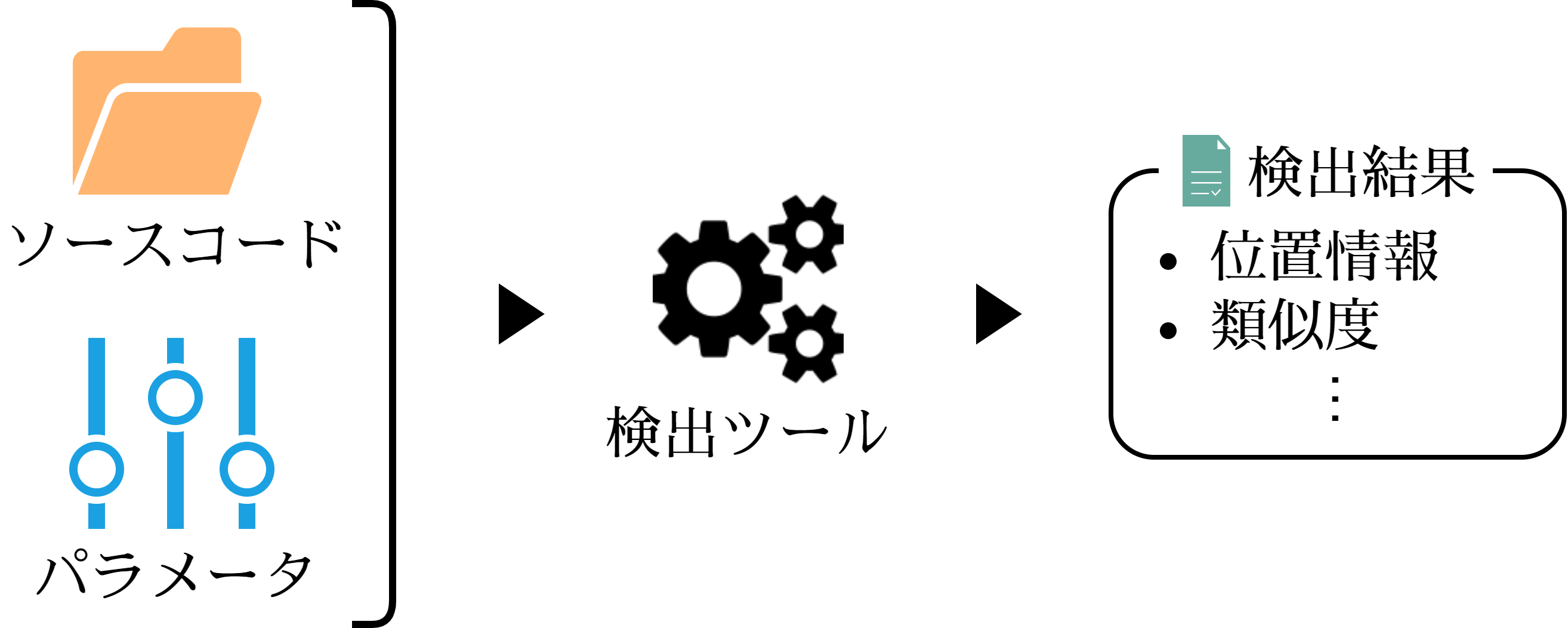 3
検出結果の変化
検出ツールの特性やそのパラメータ設定によって検出されるコードクローンは大きく変化
パラメータの最適化により, 再現率を維持したまま適合率が 3 倍に向上[1]
ある 1 つのツールで検出されたコードクローンの多くは他のツールで検出されない[2]
複数のツールやパラメータでコードクローンを検出し, その結果を比較することが重要
[1] T. Wang, et al., Searching for Better Configurations: A Rigorous Approach to Clone Evaluation. In Proc. ESEC/FSE 2013, pp. 455–465, 2013.
[2] S. Bellon, et al., Comparison and Evaluation of Code Clone Detection Tools. IEEE Transactions on Software Engineering, Vol. 33, No. 9, pp. 577-591, 2007.
4
既存ツールの問題点
複数の検出ツールを同時に利用することは困難
問題点 1: ツールをインストールする際の問題
問題点 2: 入出力仕様の違い
問題点 3: 検出パラメータの違い
5
問題点 1: ツールをインストールする際の問題
6
問題点 1: ツールをインストールする際の問題
ユーザが利用前にソースコードから実行ファイルをビルド
7
問題点 1: ツールをインストールする際の問題
動作環境の制約
異なるバージョンのランタイムが必要
8
問題点 2・3
C# プログラム foo に対してコードクローンを検出したい場合…
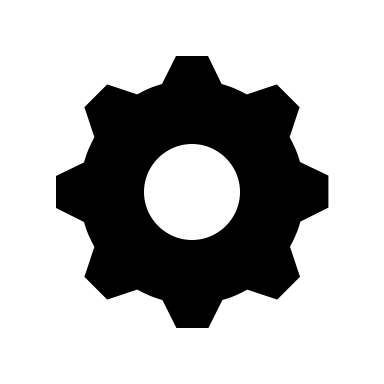 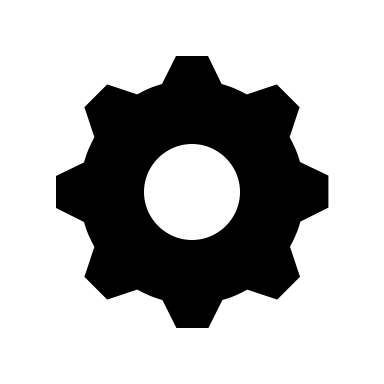 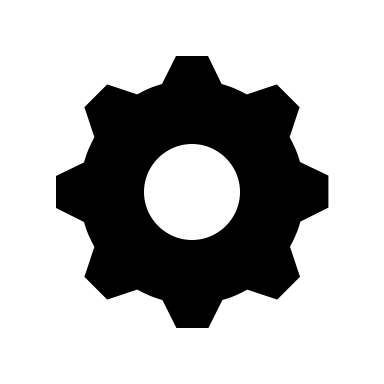 XML
./nicad6 blocks cs foo default
CCFinderX
CCVolti
NiCad
独自形式
./ccfx.exe d csharp –d foo
CSV
java –jar ./ccvolti.jar –l csharp　–d foo
9
問題点 2・3
問題点 2: 入出力仕様の違い
入力: 起動コマンドの形式・検出パラメータの設定方法が異なる
出力: 検出結果のフォーマットが異なる
問題点 3: 検出パラメータの違い
検出ツールごとに設定可能なパラメータが異なる
同じ機能を持つパラメータでも形式が異なる
10
研究概要
問題点 1: ツールをインストールする際の問題
	→ Web サービスとしてコードクローンの検出・分析機能を提供
問題点 2: 入出力仕様の違い
	→ 検出ツールの入出力の共通フォーマットを定義
問題点 3: 検出パラメータの違い
	→ 検出ツールごとにパラメータ設定用フォームを動的に生成
複数の検出ツールを容易に使用可能なコードクローン分析システム CCX を開発
11
CCX: 概要
Web ブラウザからアクセスするだけで利用可能
様々な検出ツールを用いたコードクローンの検出・分析
検出ツールプラグインを実装することで新たなツールに対応
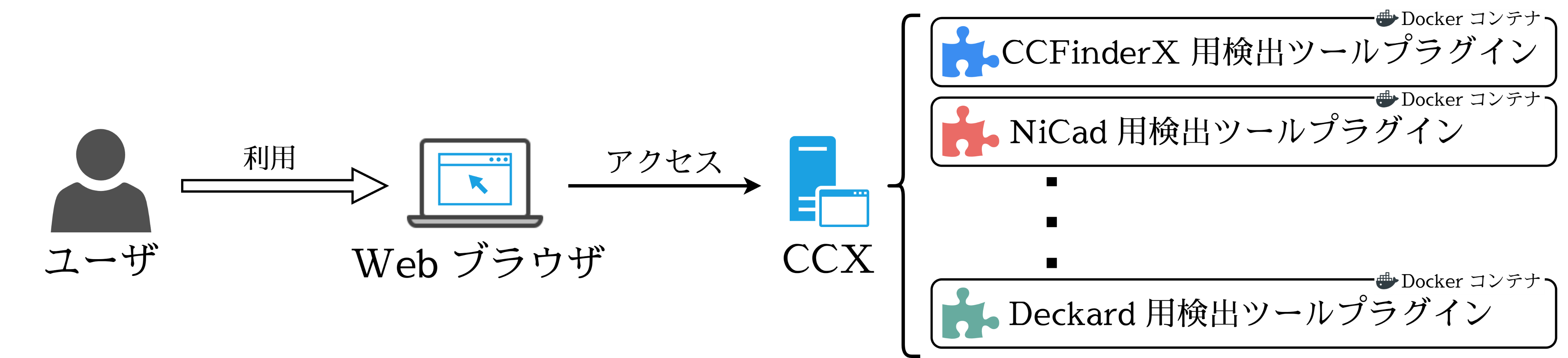 12
研究概要
問題点 1: ツールをインストールする際の問題
	→ Web サービスとしてコードクローンの検出・分析機能を提供
問題点 2: 入出力仕様の違い
	→ 検出ツールの入出力の共通フォーマットを定義
問題点 3: 検出パラメータの違い
	→ 検出ツールごとにパラメータ設定用フォームを動的に生成
複数の検出ツールを容易に使用可能なコードクローン分析システム CCX を開発
13
コードクローンの検出
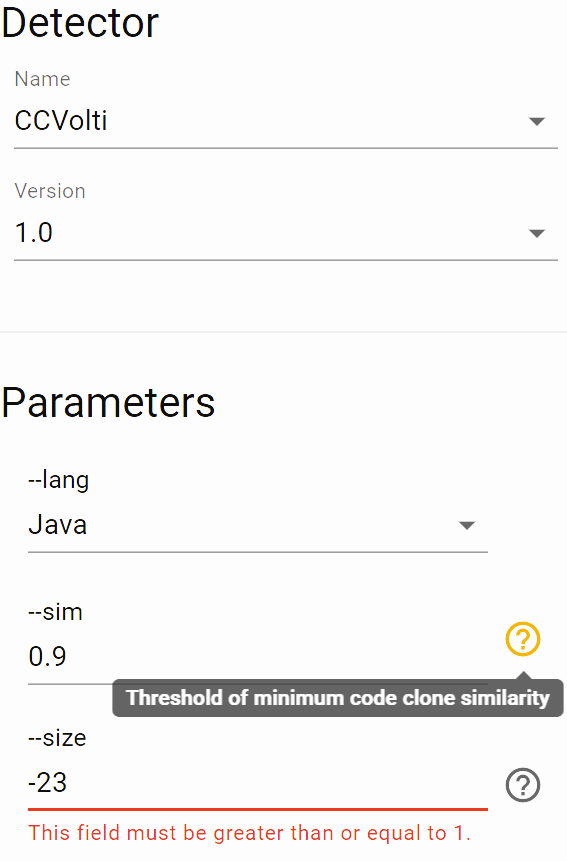 検出ツール・バージョンの選択
検出パラメータを設定
14
検出結果の分析
コードクローンをソースコード付きで表示
15
複数の検出結果の比較[3]
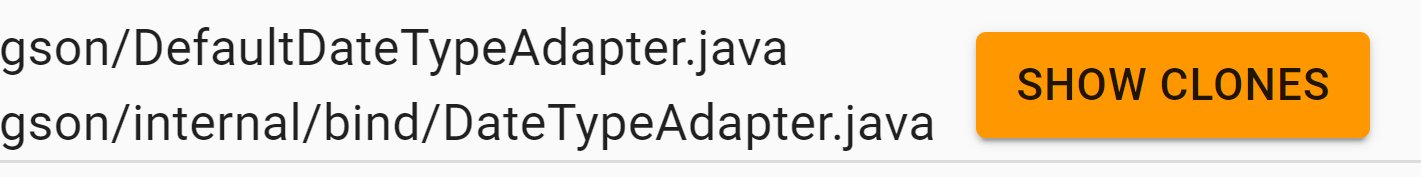 各点の座標がファイルの組に対応
点ごとに検出されたファイル間コードクローンの差を算出
緑: 全てのコードクローンが両方の検出結果に存在
赤: ほとんどのコードクローンがどちらか一方の検出結果にのみ存在
			︙
検出結果を選択して差分を可視化
[3] K. Matsushima and K. Inoue, Comparison and Visualization of Code Clone Detection Results, In Proc. IWSC’20, pp. 45–51, 2020.
16
研究概要
問題点 1: ツールをインストールする際の問題
	→ Web サービスとしてコードクローンの検出・分析機能を提供
問題点 2: 入出力仕様の違い
	→ 検出ツールの入出力の共通フォーマットを定義
問題点 3: 検出パラメータの違い
	→ 検出ツールごとにパラメータ設定用フォームを動的に生成
複数の検出ツールを容易に使用可能なコードクローン分析システム CCX を開発
17
検出ツールプラグイン
CCX 共通フォーマットとツールの独自フォーマットを変換
内部で既存検出ツールを起動してコードクローンを検出
Docker を利用することで動作環境を自動で構築
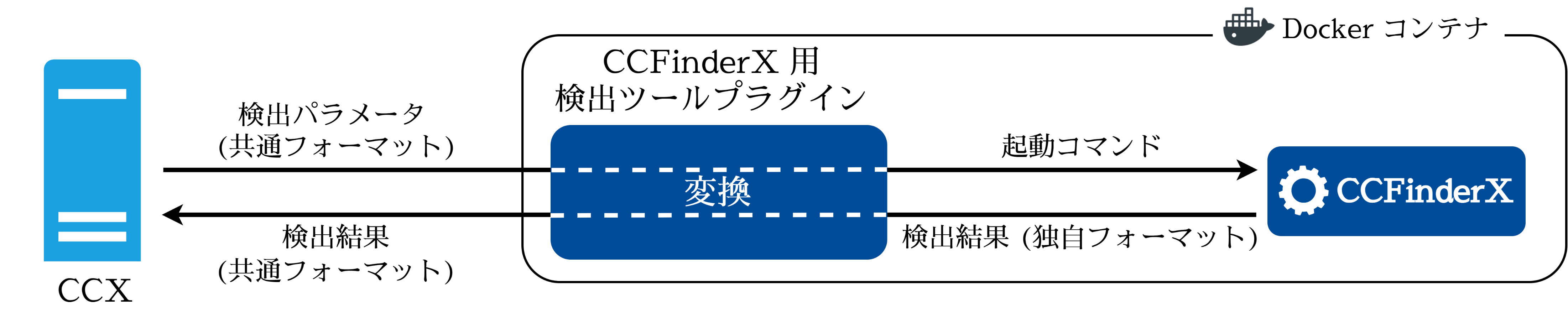 18
検出ツールプラグイン
CCX 共通フォーマットとツールの独自フォーマットを変換
内部で既存検出ツールを起動してコードクローンを検出
Docker を利用することで動作環境を自動で構築
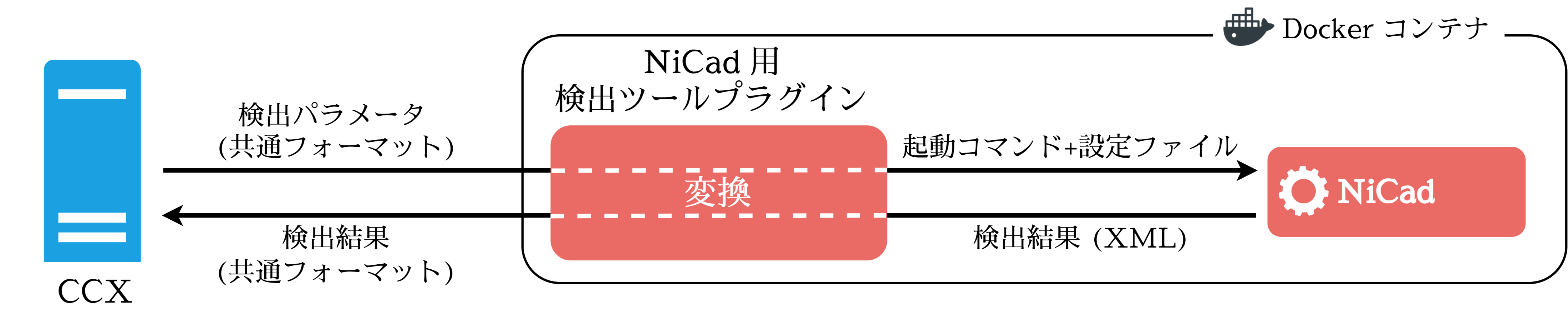 19
研究概要
問題点 1: ツールをインストールする際の問題
	→ Web サービスとしてコードクローンの検出・分析機能を提供
問題点 2: 入出力仕様の違い
	→ 検出ツールの入出力の共通フォーマットを定義
問題点 3: 検出パラメータの違い
	→ 検出ツールごとにパラメータ設定用フォームを動的に生成
複数の検出ツールを容易に使用可能なコードクローン分析システム CCX を開発
20
検出パラメータ定義ファイル
検出パラメータの値の型や制約などを記述したテキストファイル
検出ツールプラグインに同梱
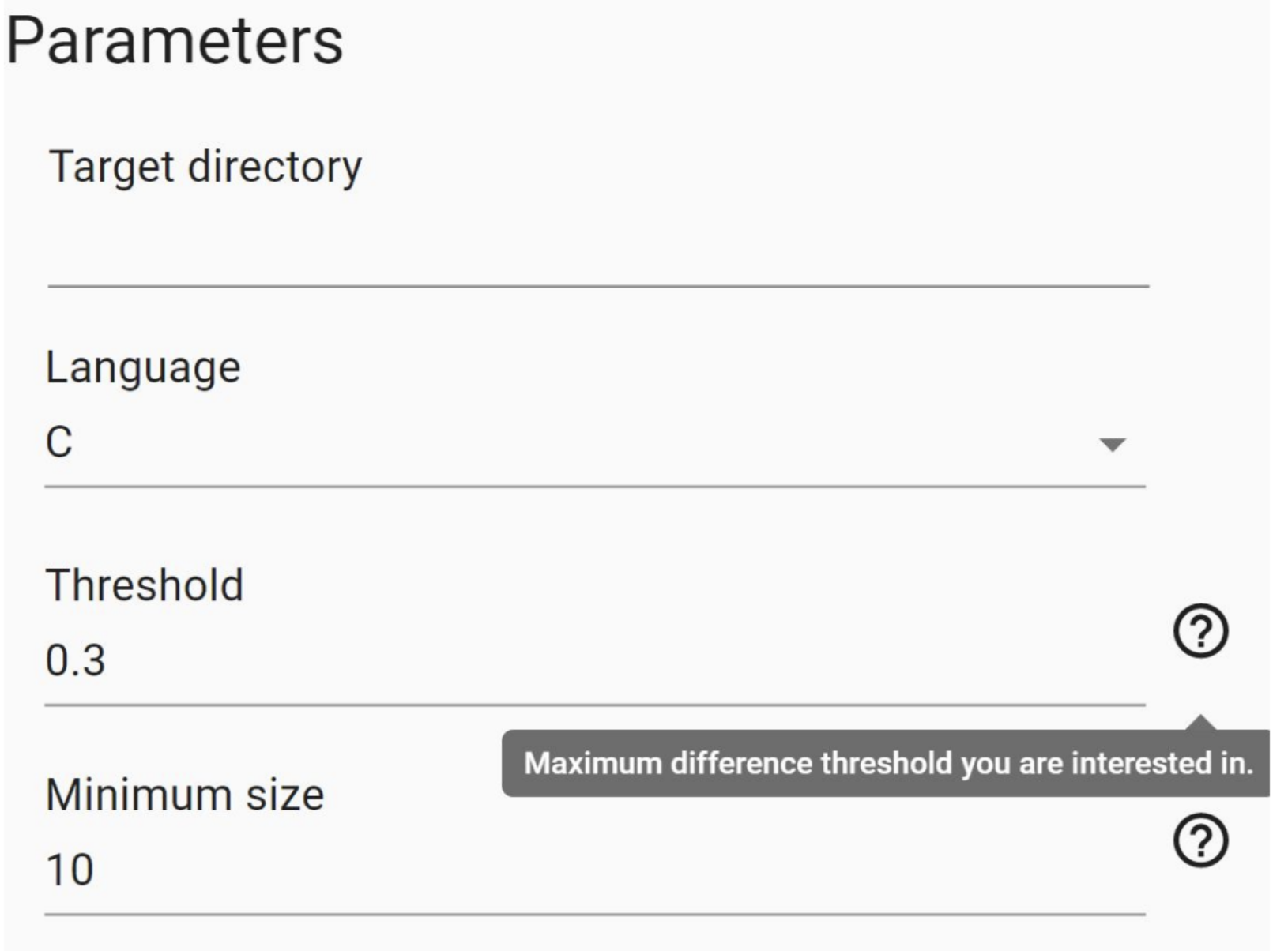 Web ブラウザ上で各フィールドを動的に生成
21
CCX の設計の妥当性
5 つの検出ツールプラグインを実装し, 既存ツールの問題点に対する CCX の設計の妥当性を調査
CCFinderX
CCVolti
CCFinderSW
NiCad
Deckard
22
問題点 1: ツールをインストールする際の問題
コードクローンの検出・分析機能を提供→ 複数の検出ツールを利用するためのコストを CCX あり/なしで比較
5 つの検出ツールのうち 2 つを同時に利用するために必要なコストを計測
CCX はブラウザからアクセスするだけで利用可能
	→ CCX をインストールして利用する場合のコストも計測
23
導入コストの計測 (1/2)
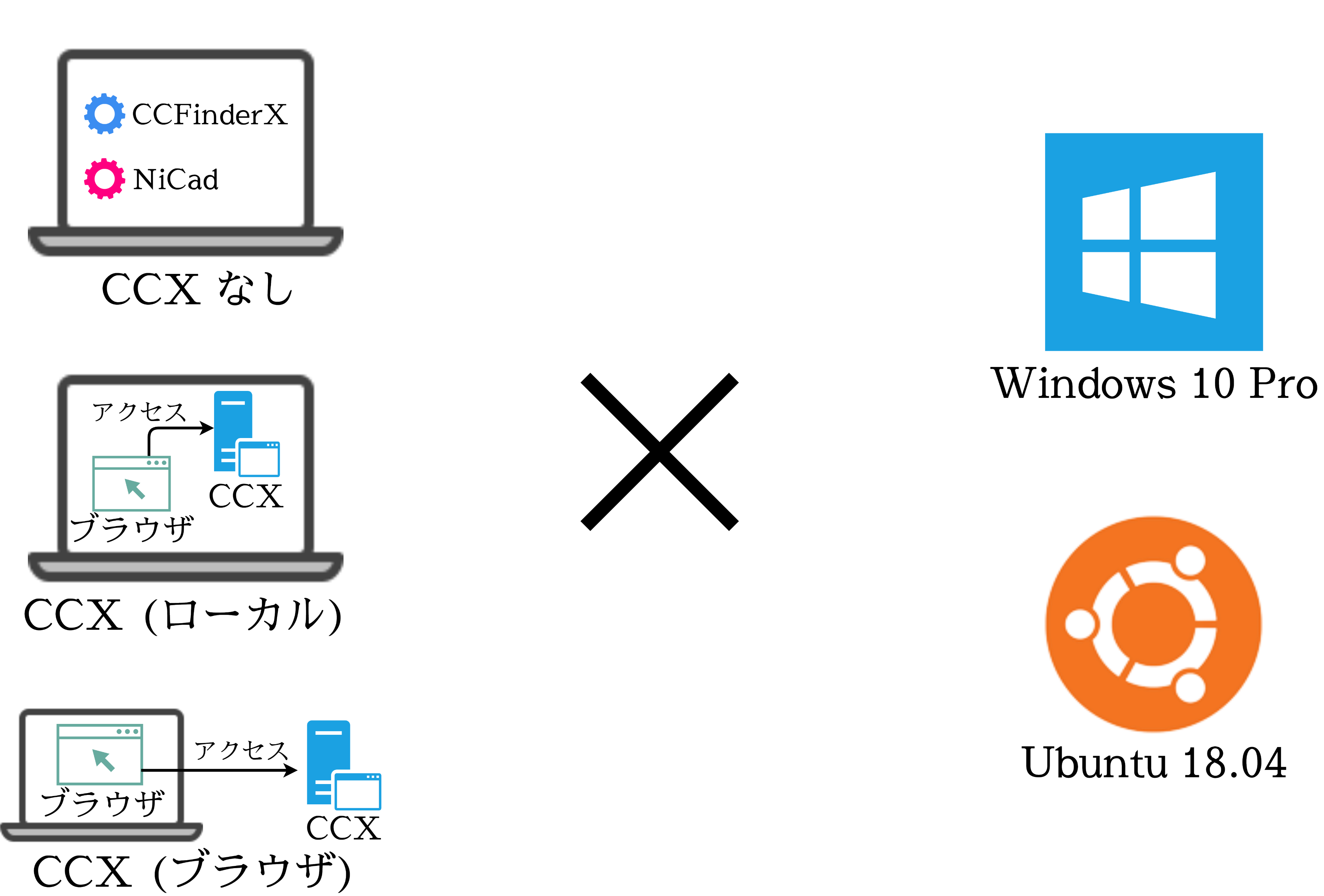 ※必要に応じて仮想マシンを利用
24
導入コストの計測 (2/2)
NDS(total number of distinct steps): インストールに必要なユーザ操作の数[3]
ユーザ操作 1 回
ブラウザ: 画面遷移 1 回
CUI: シェルスクリプト 1 行
[3] J. Lenhard, et al., Measuring the Installability of Service Orchestrations Using the Square Method, In Proc. SOCA’13, pp. 118–125, 2013.
25
インストール用シェルスクリプトの例 (CCFinderX)
Invoke-WebRequest https://www.python.org/ftp/python/2.6.5/python-2.6.5.msi -OutFile python-2.6.5.msi
msiexec /i python-2.6.5.msi /quiet
Invoke-WebRequest http://www.ccfinder.net/download/ccfx-win32-en.zip -OutFile ccfx-win32-en.zip
Expand-Archive ccfx-win32-en.zip -DestinationPath ccfx-win32-en
26
インストール用シェルスクリプトの例 (CCFinderX)
Invoke-WebRequest https://www.python.org/ftp/python/2.6.5/python-2.6.5.msi -OutFile python-2.6.5.msi
msiexec /i python-2.6.5.msi /quiet
Invoke-WebRequest http://www.ccfinder.net/download/ccfx-win32-en.zip -OutFile ccfx-win32-en.zip
Expand-Archive ccfx-win32-en.zip -DestinationPath ccfx-win32-en
27
インストール用シェルスクリプトの例 (CCFinderX)
Invoke-WebRequest https://www.python.org/ftp/python/2.6.5/python-2.6.5.msi -OutFile python-2.6.5.msi
msiexec /i python-2.6.5.msi /quiet
Invoke-WebRequest http://www.ccfinder.net/download/ccfx-win32-en.zip -OutFile ccfx-win32-en.zip
Expand-Archive ccfx-win32-en.zip -DestinationPath ccfx-win32-en
CCFinderX の配布物の取得
28
インストール用シェルスクリプトの例 (CCFinderX)
Invoke-WebRequest https://www.python.org/ftp/python/2.6.5/python-2.6.5.msi -OutFile python-2.6.5.msi
msiexec /i python-2.6.5.msi　/quiet
Invoke-WebRequest http://www.ccfinder.net/download/ccfx-win32-en.zip -OutFile ccfx-win32-en.zip
Expand-Archive ccfx-win32-en.zip -DestinationPath ccfx-win32-en
導入コスト = 4
29
結果
30
結果
31
結果
ほぼ全ての組み合わせで CCX を利用した方が導入コストが小さい
32
問題点 2: 入出力仕様の違い
検出ツールプラグインで入出力フォーマットを変換→ 検出ツールプラグインの実装コスト (空白などを除いた LoC) を調査
各検出ツールのプラグインを TypeScript で実装
Deckard 用プラグインを TypeScript, Kotlin, Rust, Go で実装
33
結果
各検出ツールプラグインのTypeScript による実装コスト
Deckard 用プラグインの言語ごとの実装コスト
どのツール・言語であっても100～200 行程度で実装可能
34
問題点 3: 検出パラメータの違い
検出パラメータ定義ファイルから UI を動的に生成
→ 検出パラメータ定義ファイルの仕様上記述できないパラメータの数を調査
ツールのドキュメントやヘルプコマンドの結果からパラメータを抽出
出力される検出結果に影響を与えないパラメータは除外
実行スレッド数
一時ファイルの出力先
結果: 全てのパラメータに対応可能
同時に設定できない排他的なパラメータ
他のパラメータと連動して値が変わるパラメータ
35
まとめと今後の課題
まとめ
コードクローン分析システム CCX を開発
複数の検出ツールを用いたコードクローンの分析が容易に可能
URL: https://sel.ist.osaka-u.ac.jp/webapps/ccx/
設計の妥当性を調査
既存ツールと比較して導入コストの点で優位
100~200 行程度の実装コストで多様な検出ツールに対応可能
今後の課題
分析機能のプラグイン化
コードクローンの編集履歴の解析
検出結果の可視化
36